Design Technology Year 7 Learning Journey
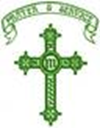 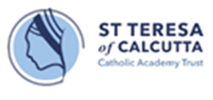 Health and Safety in the Workshop.
Use the picture to identify unsafe practices. Write a list of 10 safety rules, identify a class contract for behaviour and H&s
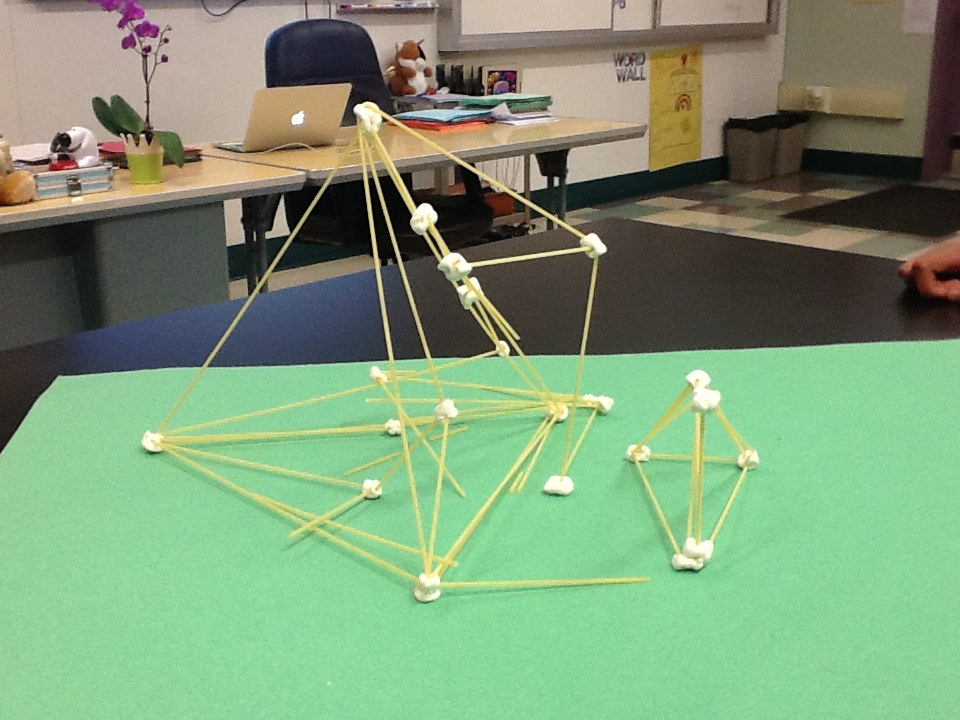 Dyson Challenge – Straw Bridges
Look at the use of triangulation in structures and the ability to create a strong bridge using paper straws.
Basic Circuits. Follow a simple plan/order of make to construct a small squeezy torch. Look at Input – Process - output
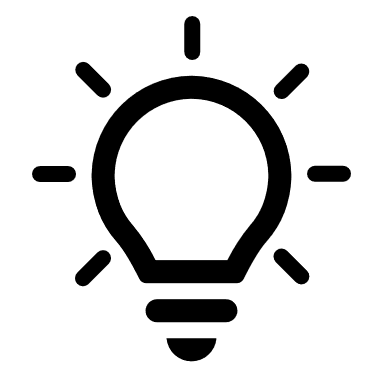 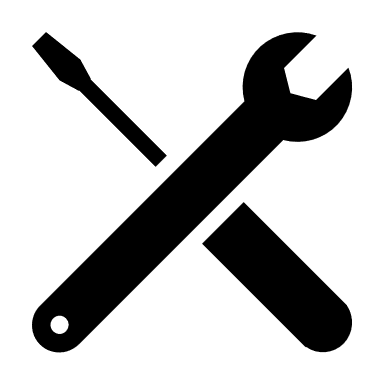 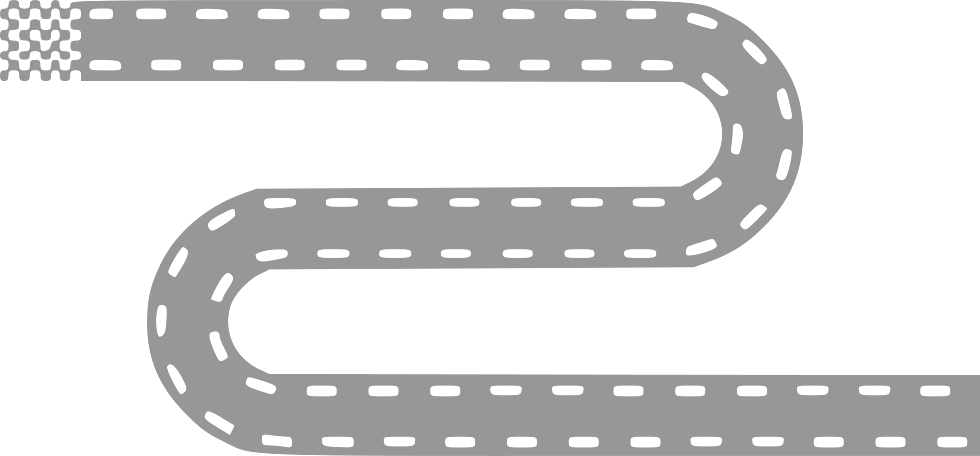 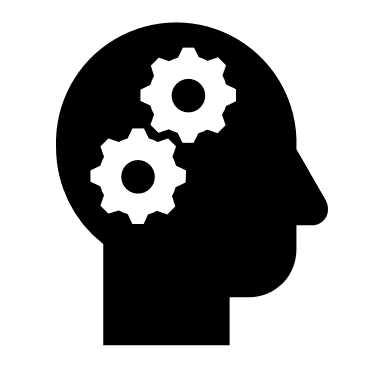 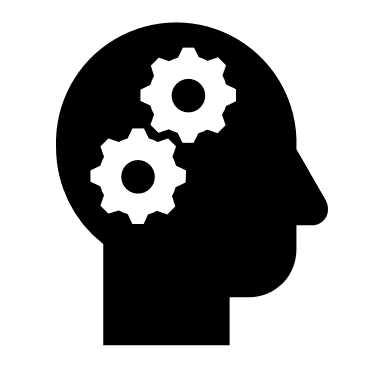 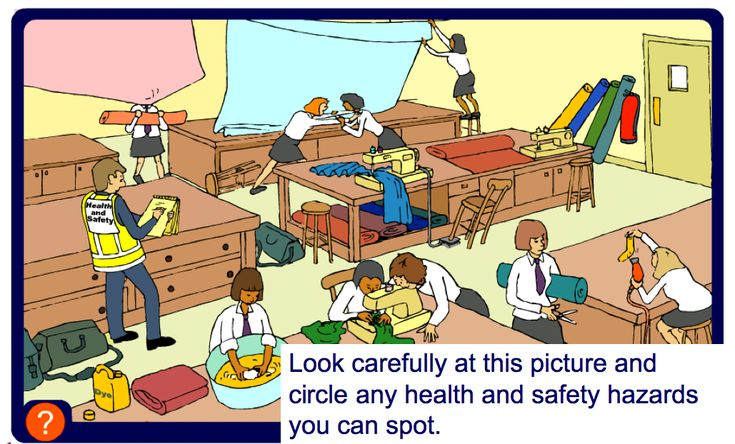 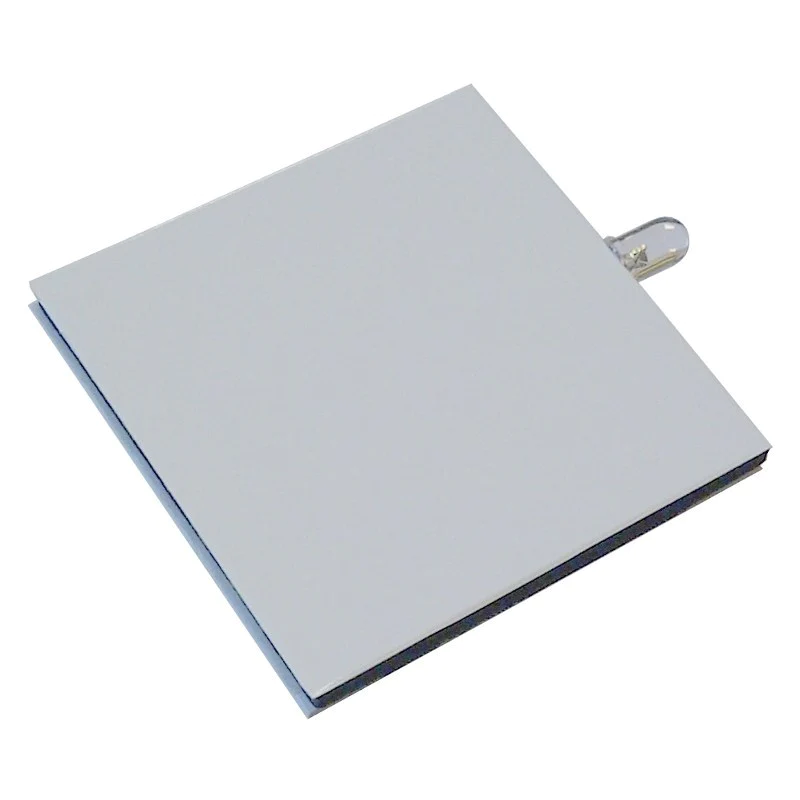 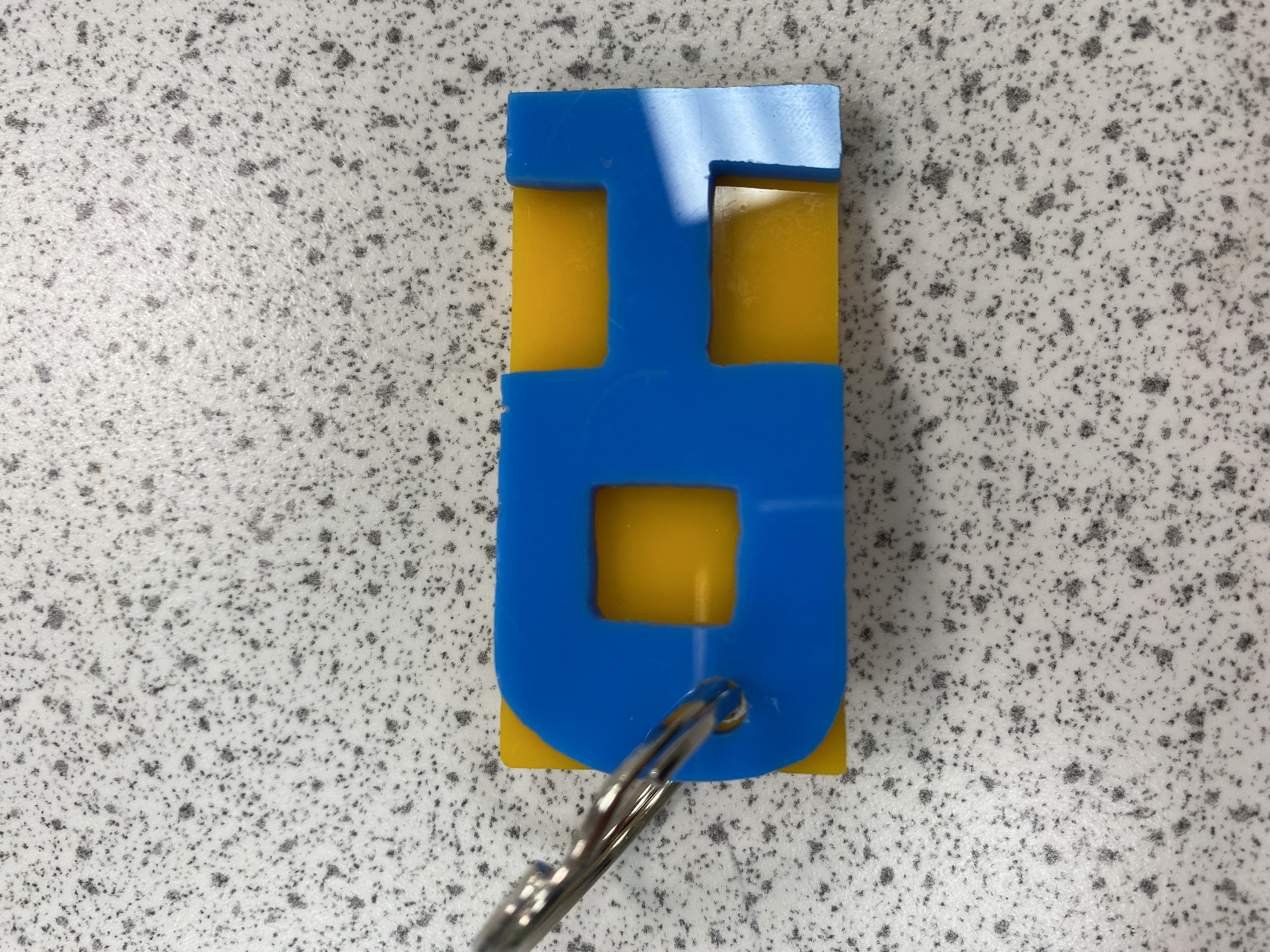 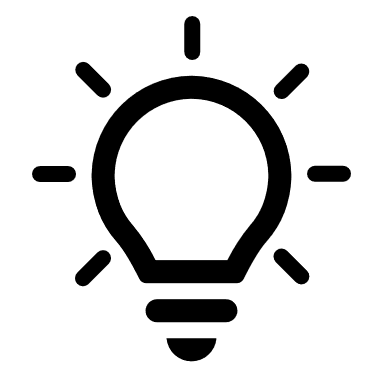 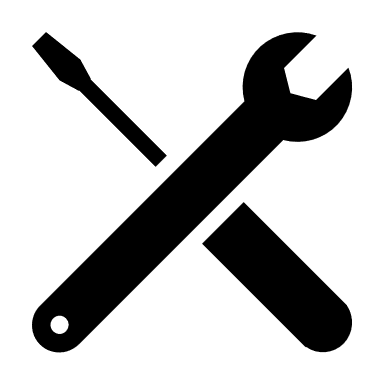 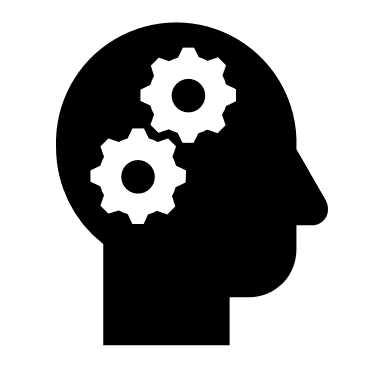 Introduction to Acrylic
Mini D&M project – Keyring.  Research thermoplastics and thermosetting plastics.
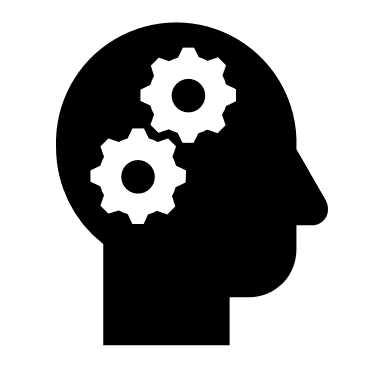 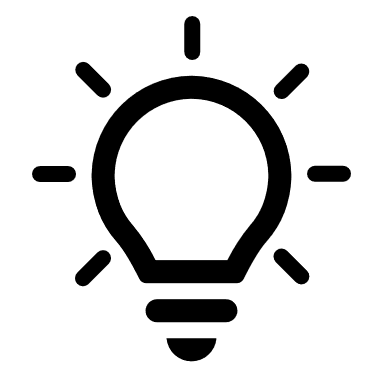 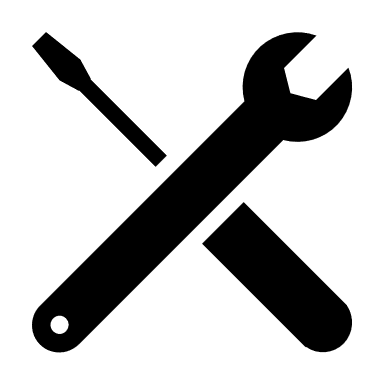 Introduction to C.A.D – Techsoft and 
the laser cutter.
Laser cut –  key ring design. Have an understanding of etching and cutting.
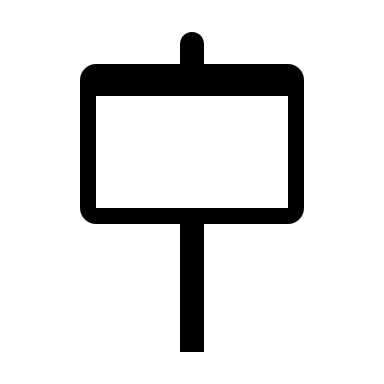 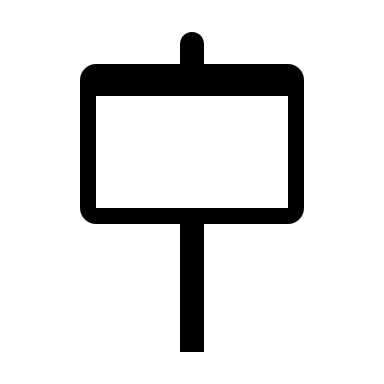 Year 8
Year 7
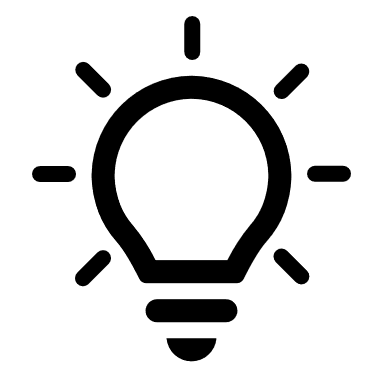 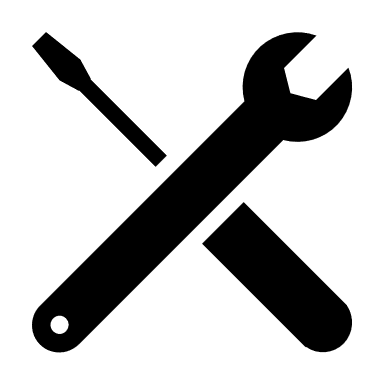 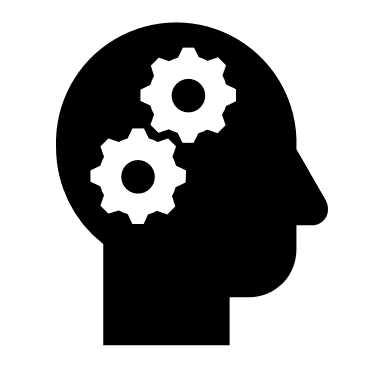 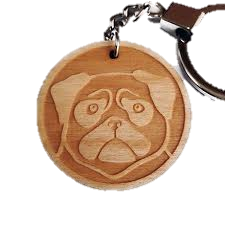 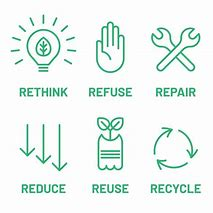 Textiles and the 6R’S
Follow a simple plan/order of make to construct a small Textiles product. ‘Make Do and Mend’
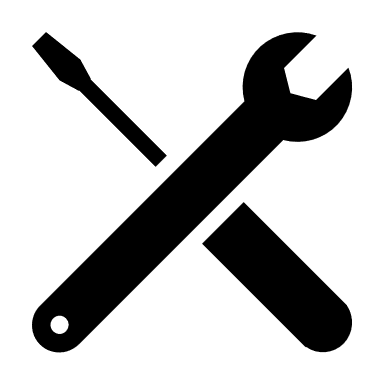 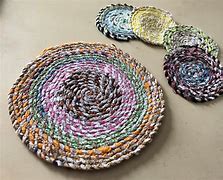 Design Technology Year 8 Learning Journey
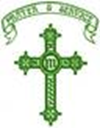 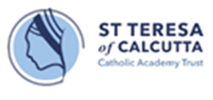 Materials – Wood 
Mini design and make assignment. Create a flat packed animal that can be sold in the zoo shop.
Research woods, cutting and shaping techniques, prototyping, finishing skills.
Mini Project – Biomimicry, smart and modern materials.
Exploring smart and modern materials and their inspiration & creation
Design and prototype a product utilising smart & modern materials that will support survival in a given context.
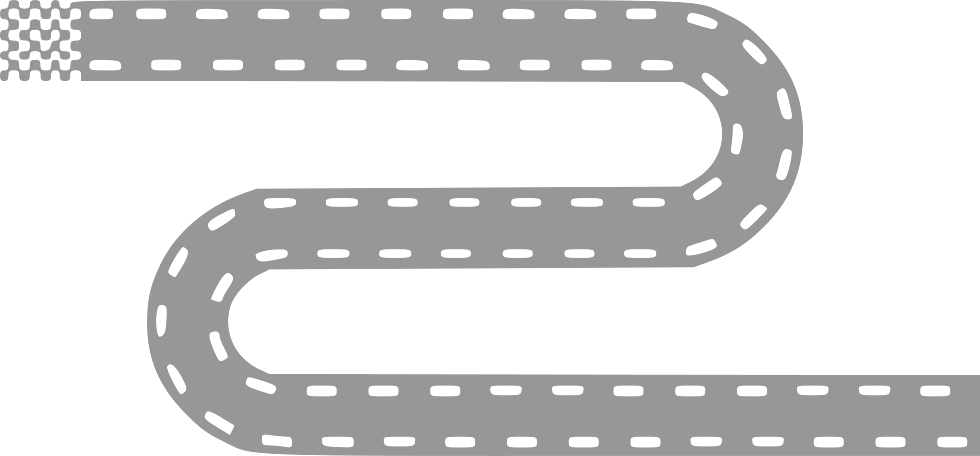 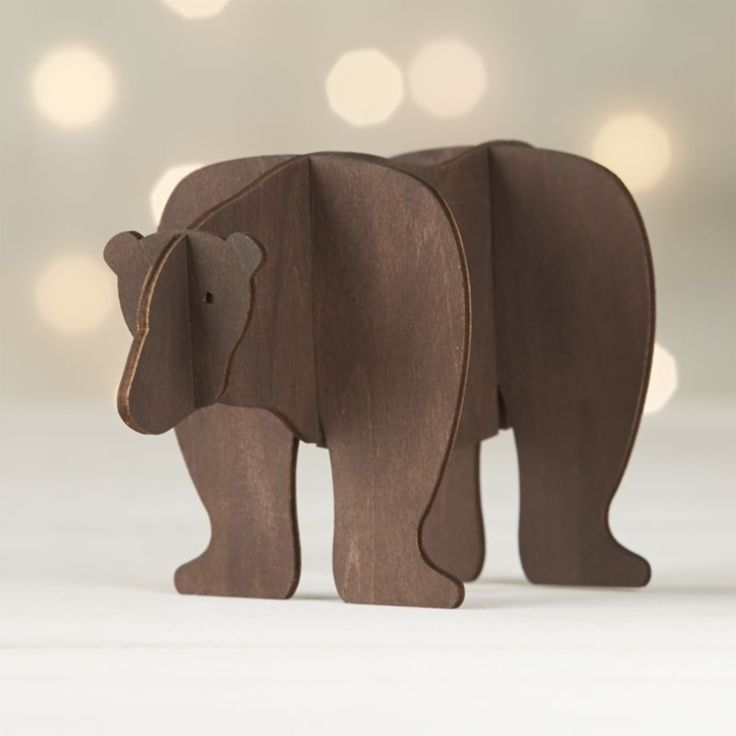 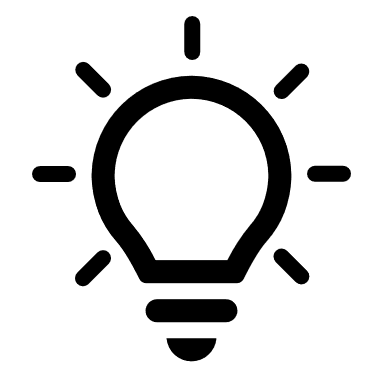 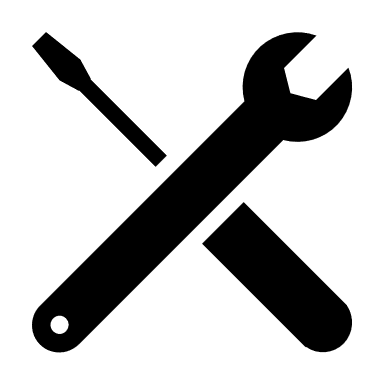 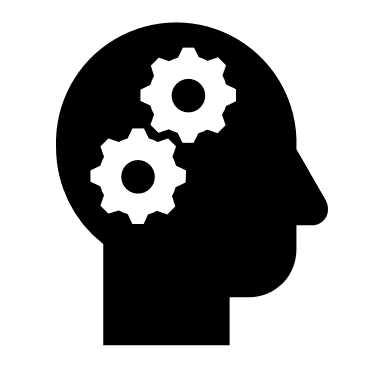 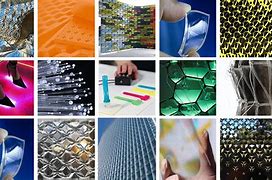 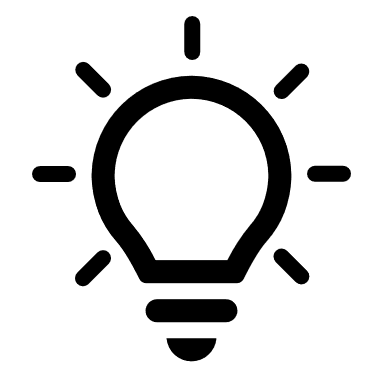 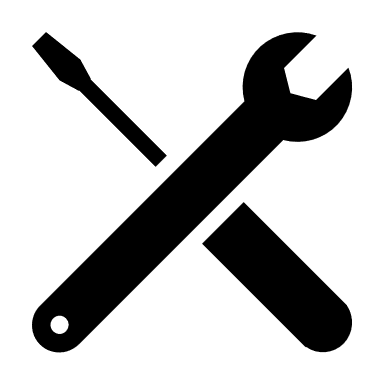 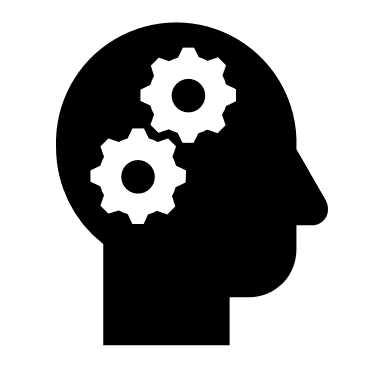 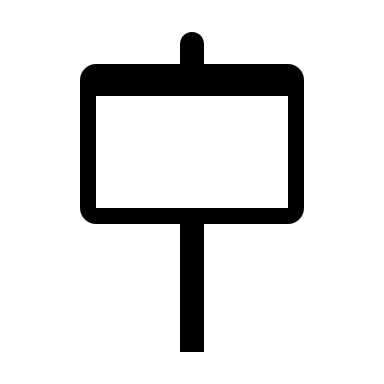 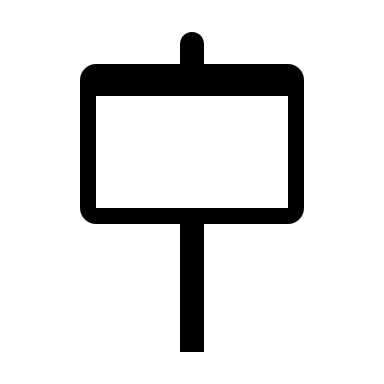 C.A.D – Techsoft project – Phone stand design
Mini design and make assignment. Use of the techsoft program to design and make a phone holder.
Year 9
Year 8
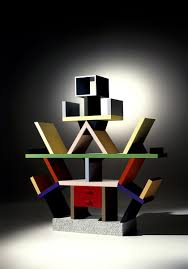 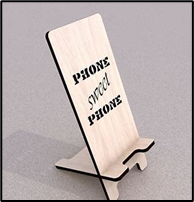 Design Movement - MEMPHIS
Digital presentation on the design movement Memphis. Group work.
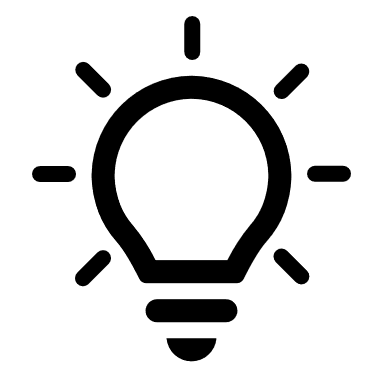 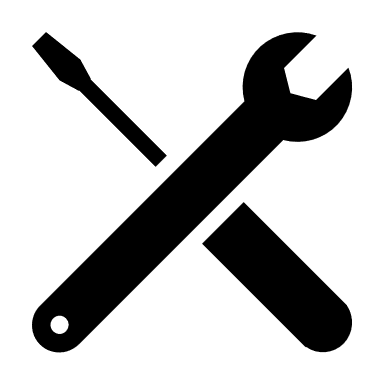 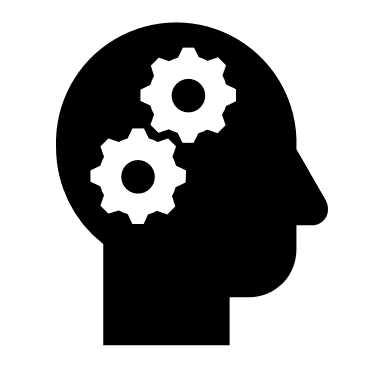 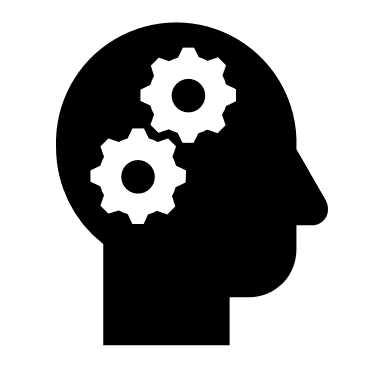 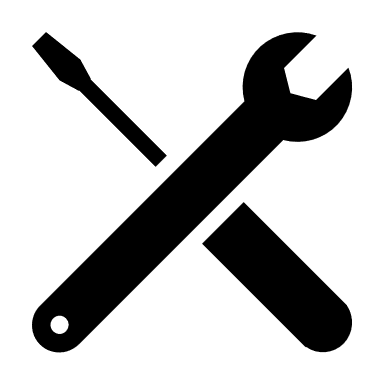 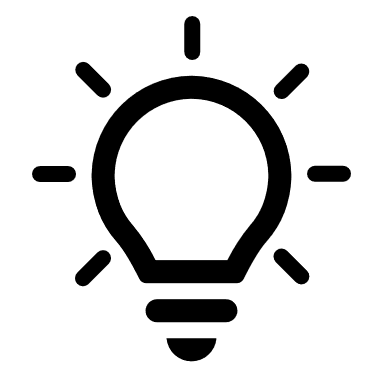 Design Technology  Year 9 Learning Journey
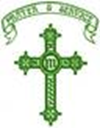 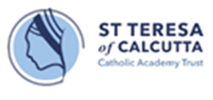 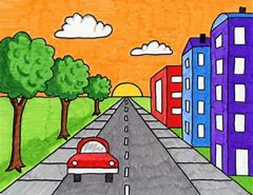 Technical Drawing.
Isometric, one-point and two-point perspective drawing skills.
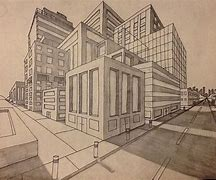 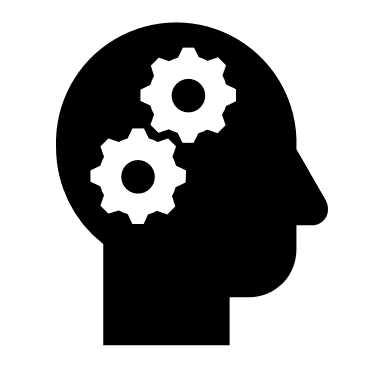 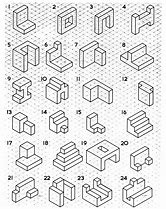 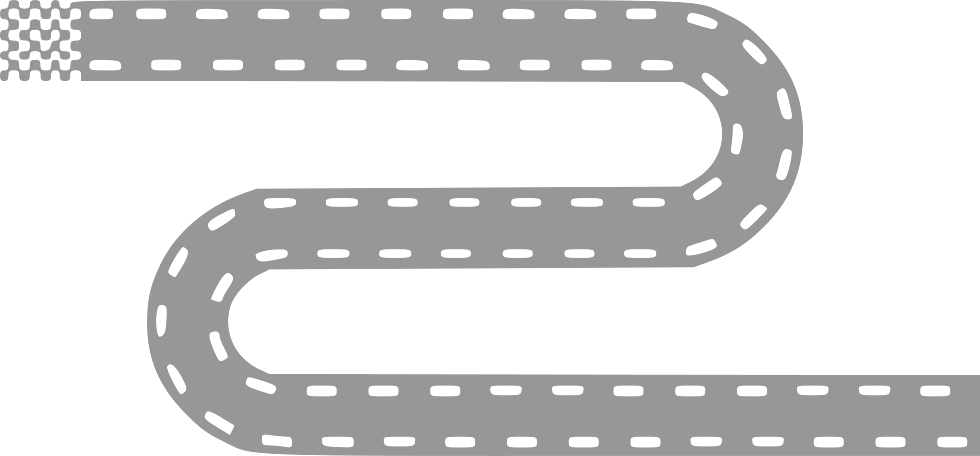 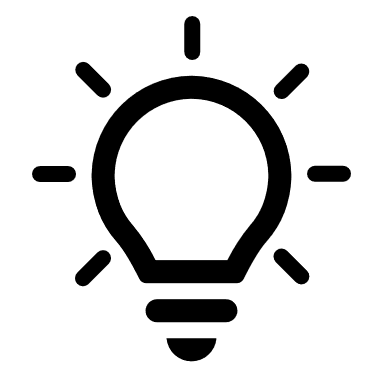 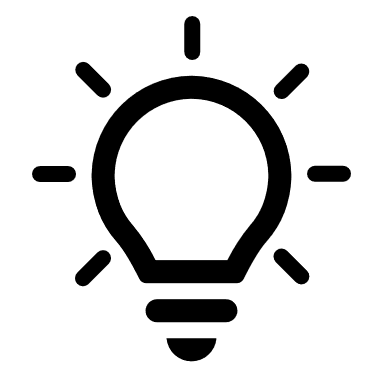 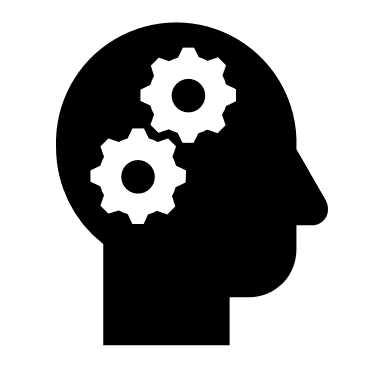 Graphic Letter Design
A follow on from the technical drawing project. Model in card, then decorate in their own design.
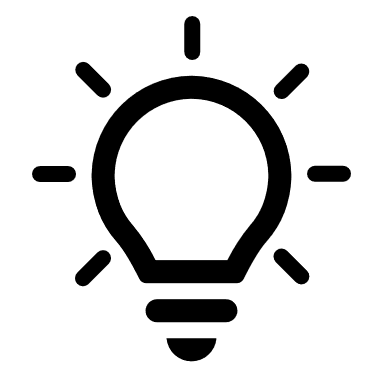 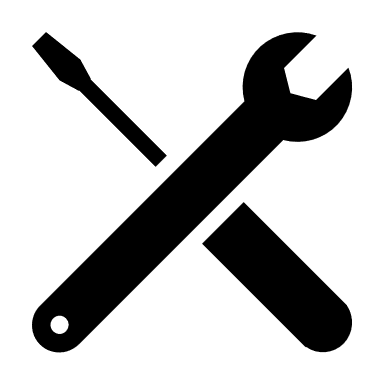 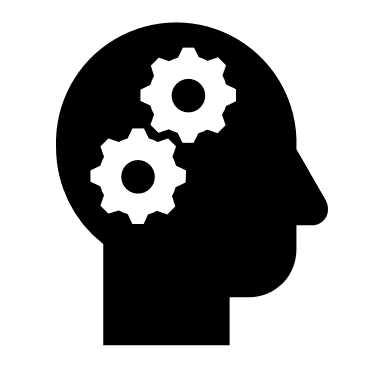 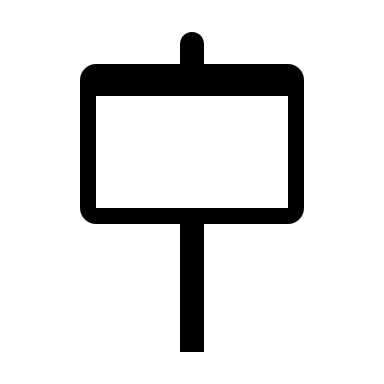 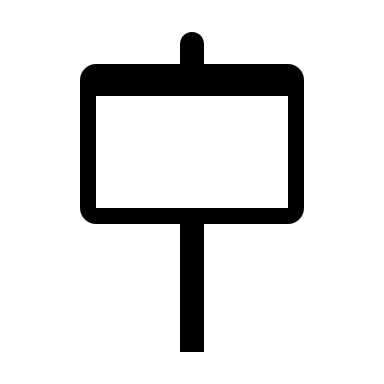 Year 10
Year 9
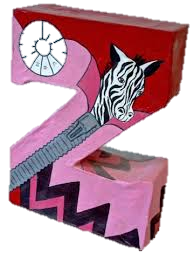 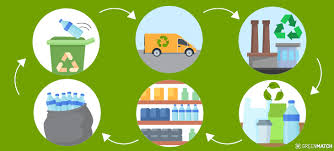 Sustainability
Look at the 6 R's & their influence on designing.  
The influence the 6Rs has on waste and material usage. Prepare a written report that shows how an existing product can be reused.
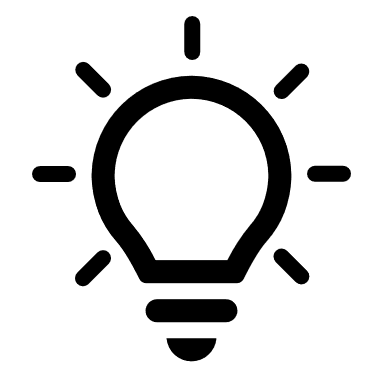 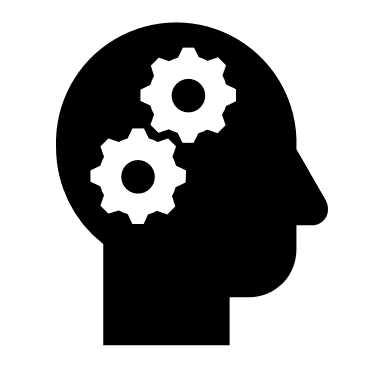 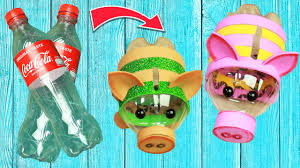